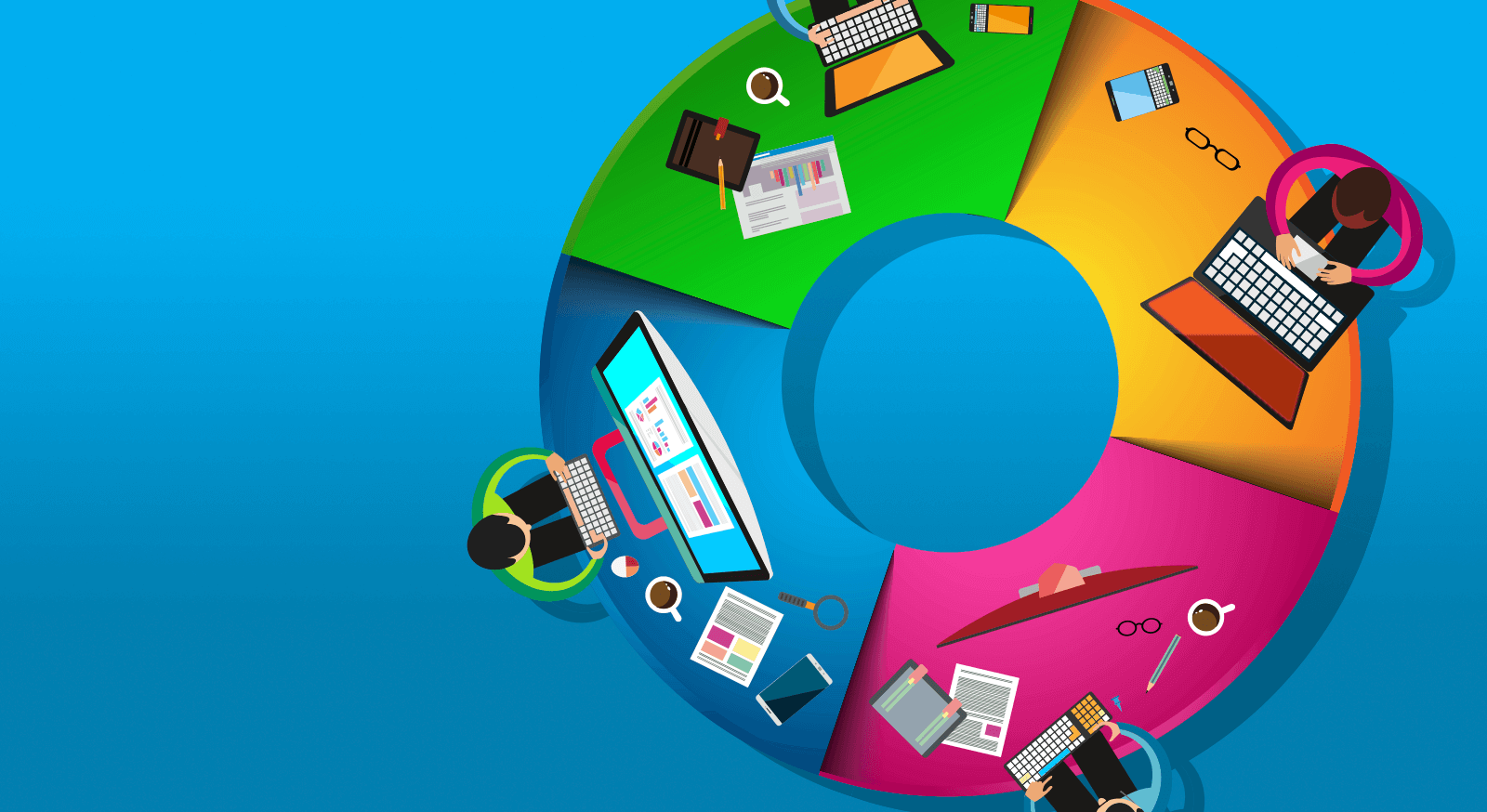 The Claromentis 
Digital Workplace
An Introduction
www.claromentis.com
The Four Quarters of the Digital Workplace
Business Process Platform:
work smarter by building
integrated e-forms and improve 
efficiency with workflows
Intranet Platform: an intranet 
solution with business, 
collaborative, and social apps
Learning Management Platform:
learn new things, develop skills, 
and enhance your career
Project Management Platform:
act on tasks and get the job done
www.claromentis.com
Custom Intranet Designs
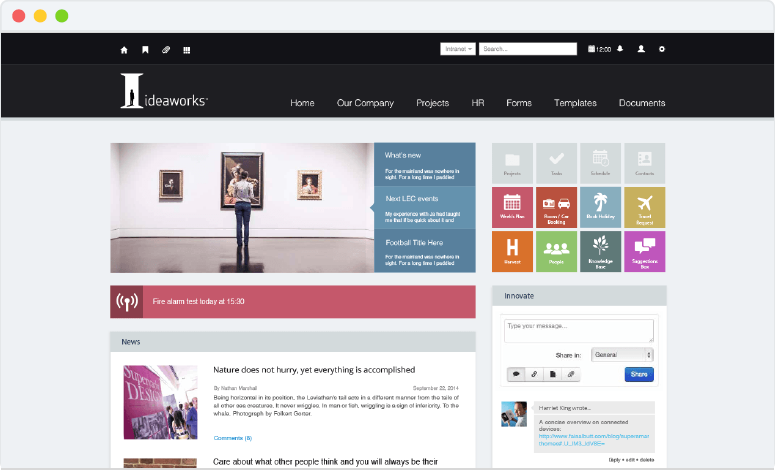 www.claromentis.com
The Intranet Homepage
Instantly access external 
and internal company 
applications using Fast 
Access Buttons
A completely bespoke 
design to reflect 
your company branding
A vast selection of social, 
collaborative, and 
productive components 
available
Content is permissions 
based for configurable 
access
www.claromentis.com
A Social Intranet
Communicate with employees directly 
on the intranet homepage using the 
corporate social networking app
Encourage open and honest 
communication across the entire 
company
Tailor discussion streams by creating 
multiple communication channels
Collaborate with teams in an instant 
and generate new ideas
www.claromentis.com
Collaborative Ideas Generation
Create multiple Idea Spaces
to collaborate on team 
projects
View upcoming events, 
meetings, and task deadlines
Discuss ideas and ask 
questions using the in-built 
activity feed
Meet the team – view which 
employees are contributing
www.claromentis.com
Intranet News and Blogs
Broadcast company news 
using the dedicated app, and 
on the intranet homepage
Invite teams and individuals to 
contribute to company blogs
Create multiple news channels
to communicate messages 
to key departments
Add comments to articles 
and blogs to collaborate and 
share opinions
www.claromentis.com
People Management
Store all employee 
details within the People 
application
Endorse employees for 
their skills and experience 
to showcase their expertise 
in the company
Create and customise 
your own user profile 
fields to show the data 
that you need
Follow influential users with 
the corporate social 
networking app integration
www.claromentis.com
Enterprise Document Management
Access to files and folders is 
completely controlled by 
configurable permissions, based 
on extranet area, group, role, 
and individual user
All documents are version 
controlled for effective auditing 
and review
Optional MD5 algorithms can
be enabled for an additional 
layer of security
Check out and check in files 
with ease, for productive and 
collaborative working
www.claromentis.com
Policy Management
Manage company policies 
and procedures in one 
central hub
Configure the targeted 
distribution group to ensure 
policies are read and 
accepted by the relevant 
teams
Policies’ lifecycles are fully 
audited for effective 
management
Monitor progress updates to 
determine which employees 
have accepted policies
www.claromentis.com
Intranet Knowledge Base
Create articles and store 
company information in a 
central knowledge base app
Add comments to articles to
collaborate and share
knowledge
Ask questions and gain 
answers from assigned 
category experts
Follow knowledge base 
articles to get the latest 
updates straight to your inbox
www.claromentis.com
Learning Management Platform
A dedicated platform for 
managing employees’ 
professional development, where 
users can attend online training 
courses and events
Users gain training records and 
certificates whenever they 
complete a course, encouraging 
participation and further learning
Users can tailor their own learning
paths, promoting blended 
learning & proactive engagement
Monitor users’ training progress 
using the in-built reporting 
functionality
www.claromentis.com
Business Process Management Platform
Users can submit forms, requests, and 
issues in one central platform, enabling 
efficient processing and easy 
monitoring
Transform paper forms into online 
workflows to streamline your business 
processes
All form data is captured and can be 
displayed in the BPM dashboard for 
efficient KPI auditing
Setup Service Level Agreements, 
notifications, automated workflows, 
and custom forms all within one 
comprehensive platform
www.claromentis.com
Intranet Admin Panel
Each application has its own 
dedicated admin panel, to 
configure various settings and 
permissions
Intranet administrators can 
have full access to all admin 
panels, or be responsible for 
only a select few
Access to the intranet admin 
panel is restricted – only 
selected users will have 
access
Search for the admin panels 
you need using the dynamic 
filter
www.claromentis.com
A Mobile Digital Workplace
Our digital workplace is specially designed 
to be responsive on any computer, tablet, 
and mobile device
Enjoy full corporate social networking 
capabilities with the Innovate app
To complement our mobile digital 
workplace, we offer two iOS and Android 
apps; Innovate and Communication
Collaborate on the go with our 
Communication app, complete with push 
notification functionality
www.claromentis.com
Thank You
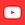 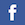 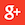 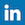 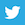 www.claromentis.com